CMP Amendment 31Management of Atlantic Cobia
Staff Overview – not in briefing book; tracks material in the Decision Document
[Speaker Notes: For the most part, these staff overviews will not be provided to the Council.  The information is usually included in the Decision Document.  This allows staff the opportunity to brief the committee at the beginning of the committee meeting.  In some instances, when new material is included, copies will be provided to the committee and posted to the Council’s website.]
What the Council did in June
Directed staff to start work on an amendment with alternatives to remove Atlantic cobia from the FMP and complementary management of Atlantic cobia
[Speaker Notes: Review what was done at the last meeting.  Just to remind everyone of what was done.]
Potential Timing
September 2017		Council reviews scoping comments and approves action(s) and 					alternatives to be analyzed
 
December 2017		Council reviews the draft amendment, selects preferred 						alternative(s), modifies the document as necessary, and approves 					for public hearings 
 
January 2018		Public hearings
 
March 2018		Council takes final action on amendment

April 2018		Gulf Council takes final action on amendment
 
April 2018		Amendment transmitted for Secretarial Review
 
Late 2018		Implementation
[Speaker Notes: Here is the timing you approved at the last meeting.]
What needs to be done at this meeting to meet the potential timing:
Review public input
Consider MSA requirements for including a species in a federal management plan
Review and approve the Purpose and Need
Review and approve the action(s) and alternatives to be analyzed
[Speaker Notes: Here is what needs to be done at this meeting to stay on schedule.  If these items are not finalized, then the schedule will be delayed, which would impact other amendments.]
MSA Considerations
NMFS guidelines for determining whether to include species in an FMU direct the Councils to consider the following seven factors:
(i) The importance of the fishery to the Nation and to the regional economy.
(ii) The condition of the stock or stocks of fish and whether an FMP can improve or maintain that condition.
(iii) The extent to which the fishery could be or is already adequately managed by states, by state/Federal programs, by Federal regulations pursuant to FMPs or international commissions, or by industry self-regulation, consistent with the policies and standards of the Magnuson-Stevens Act.
(iv) The need to resolve competing interests and conflicts among user groups and whether an FMP can further that resolution.
(v) The economic condition of a fishery and whether an FMP can produce more efficient utilization.
(vi) The needs of a developing fishery, and whether an FMP can foster orderly growth.
(vii) The costs associated with an FMP, balanced against the benefits.
[Speaker Notes: Here is what needs to be done at this meeting to stay on schedule.  If these items are not finalized, then the schedule will be delayed, which would impact other amendments.]
Atlantic Coastal Fisheries Cooperative Management Act (ACFCMA)
Sec. 5103. - State-Federal cooperation in Atlantic coastal fishery management 
Federal support for State coastal fisheries programs 
The Secretary in cooperation with the Secretary of the Interior shall develop and implement a program to support the interstate fishery management efforts of the Commission. The program shall include activities to support and enhance State cooperation in collection, management, and analysis of fishery data; law enforcement; habitat conservation; fishery research, including biological and socioeconomic research; and fishery management planning. 
 
(b) Federal regulation in exclusive economic zone 
(1) In the absence of an approved and implemented fishery management plan under the Magnuson-Stevens Fishery Conservation and Management Act (16 U.S.C. 1801 et seq.), and after consultation with the appropriate Councils, the Secretary may implement regulations to govern fishing in the exclusive economic zone that are (A) compatible with the effective implementation of a coastal fishery management plan; and (B) consistent with the national standards set forth in section 301 of the Magnuson-Stevens Fishery Conservation and Management Act (16 U.S.C. 1851).
[Speaker Notes: Here is what needs to be done at this meeting to stay on schedule.  If these items are not finalized, then the schedule will be delayed, which would impact other amendments.]
Draft ASMFC Plan
The draft plan includes limits for commercial and recreational harvest: 
Recreational 
Bag limit of 1/person up to 6/ vessel
Minimum size limit 36” fork length (FL)
Commercial 
Possession limit of 2/person up to 6/vessel
Minimum size limit 33” FL
The draft plan includes a potential system for state-by-state annual recreational quotas, with options for de minumus states (separate quota and limits).
Table 2 (Table 11 in the ASMFC draft plan). Division of the coastwide recreational harvest limit of 613,800 pounds (equivalent to the federal ACL, which is currently 620,000 pounds, as reduced by a 1% set aside for de minimis states) for cobia by state based on percentages derived from Table 10 in the ASMFC draft plan.
[Speaker Notes: Here is what needs to be done at this meeting to stay on schedule.  If these items are not finalized, then the schedule will be delayed, which would impact other amendments.]
Atlantic cobia landings
Table 1. Landings of Atlantic cobia in state and federal waters from 2012- 2016 (recreational and commercial, in lbs)
[Speaker Notes: Here is what needs to be done at this meeting to stay on schedule.  If these items are not finalized, then the schedule will be delayed, which would impact other amendments.]
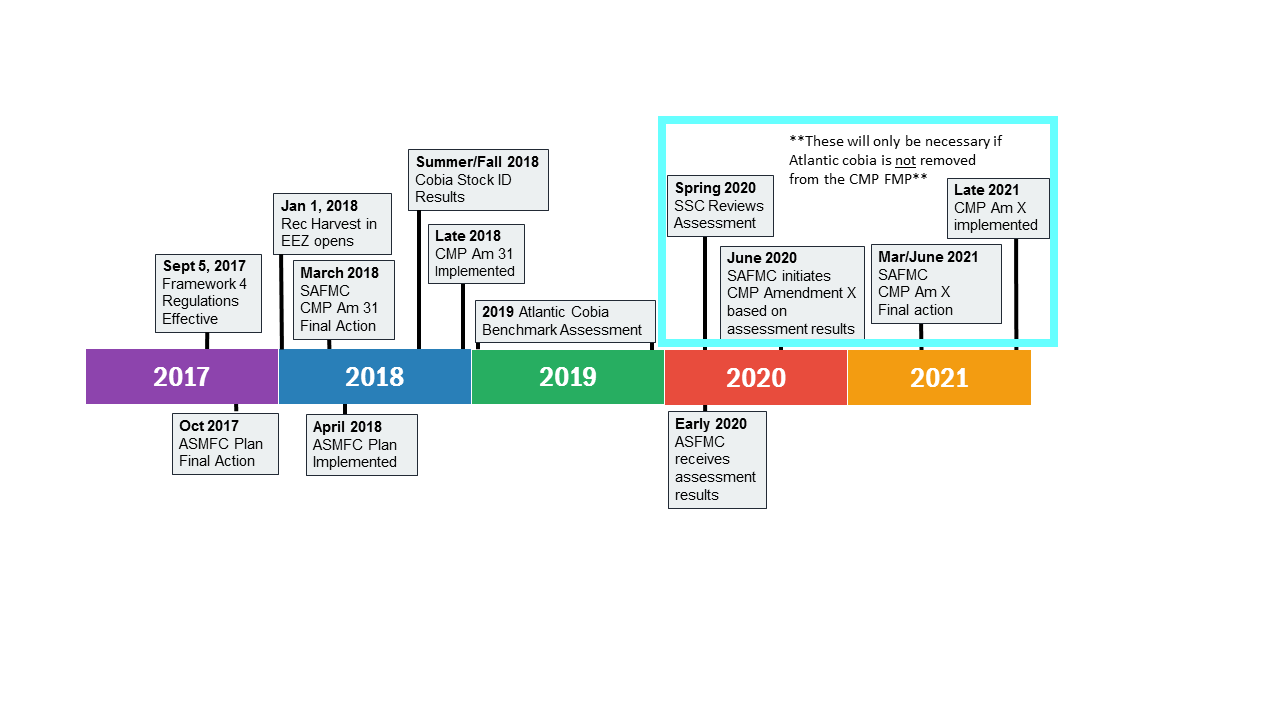 [Speaker Notes: Hard to see a Vision.  Confusing and difficult to grasp overall picture of what is being proposed.  Council staff developed a potential alternative approach for the Committee to consider.]
Draft Purpose and Need
Purpose for Actions
The purpose is to reduce complexity of management and facilitate improved coordination of state and federal management of Atlantic cobia. 

Need for Actions
The need is to provide for effective management of Atlantic Cobia without reducing protection to the stock.
[Speaker Notes: Hard to see a Vision.  Confusing and difficult to grasp overall picture of what is being proposed.  Council staff developed a potential alternative approach for the Committee to consider.]
Action: Revise the Management System for Atlantic Cobia
Alternative 1 (No Action). Retain Atlantic cobia in the Fishery Management Plan for Coastal Migratory Pelagic Resources of the Gulf of Mexico and Atlantic regions (CMP FMP). 

Alternative 2. Remove Atlantic cobia from the CMP FMP. The Atlantic States Marine Fisheries Commission (ASMFC) would manage cobia through the interstate management plan. Essential fish habitat for cobia would no longer be identified and described (MSFCMA §303(a)(7)).
[Speaker Notes: Hard to see a Vision.  Confusing and difficult to grasp overall picture of what is being proposed.  Council staff developed a potential alternative approach for the Committee to consider.]
Action: Revise the Management System for Atlantic Cobia
Alternative 3. Establish process for complementary management of Atlantic cobia with the ASMFC.
 Option 1 – Council action required
 NMFS would continue to apply the mandated annual catch limit (ACL) for Atlantic cobia and implement accountability measures, as necessary. The South Atlantic Council would establish the ACLs and AMs through the CMP FMP. 
 
ASMFC would establish management measures for cobia harvest in state waters. Harvest would be subject to the Atlantic cobia ACL. 
 
South Atlantic Council would update the CMP FMP to provide consistent regulations for cobia harvest in federal waters through the amendment process, with Gulf Council approval of actions not suitable for a framework amendment.
[Speaker Notes: Hard to see a Vision.  Confusing and difficult to grasp overall picture of what is being proposed.  Council staff developed a potential alternative approach for the Committee to consider.]
Action: Revise the Management System for Atlantic Cobia
Alternative 3. Establish process for complementary management of Atlantic cobia with the ASMFC.
 Option 2 – No direct Council action required
South Atlantic Council would establish a process in which NMFS would update the federal regulations to be consistent with the ASMFC plan, without action by the Council(s). 

Example- Appendix A: Spiny Lobster (amendment in development to update the associated procedure; the below protocol was most recently implemented through Spiny Lobster Amendment 10). Note that all NEPA, MSA and other federal mandates would be applicable for any regulatory changes by NMFS.
[Speaker Notes: Hard to see a Vision.  Confusing and difficult to grasp overall picture of what is being proposed.  Council staff developed a potential alternative approach for the Committee to consider.]
Committee Actions
1) Which sub-alternative do you want to include under Alternative 3? 
Complementary management for the EEZ through the amendment process (Option 1) or without Council action (Option 2)? 

2) Modify the alternatives and add alternatives/sub-alternatives, if necessary. 

3) ACCEPT ALTERNATIVES 1 THROUGH X
[Speaker Notes: The Alternative Approach would add one Council meeting to the process.  Committee/Council to decide whether the additional clarity is worth the additional time and provide guidance on which approach to discuss today.]
Any Adjustment to Timing?
September 2017 – Approve action(s) and alternatives to be included for analysis. 
Was this accomplished? If not revise timing.

December 2017 - Review/Finalize actions/alternatives and Purpose and Need; approve for public hearings

January/February 2018 – Public hearings

March 2018 – review public comment, modify document, and approve approve for formal review.

April 2018 – Gulf Council approve for formal review
[Speaker Notes: The Alternative Approach would add one Council meeting to the process.  Committee/Council to decide whether the additional clarity is worth the additional time and provide guidance on which approach to discuss today.]